Iskolai nevezési és monitoring rendszer
Diákolimpia® nevezési rendszer bemutatása
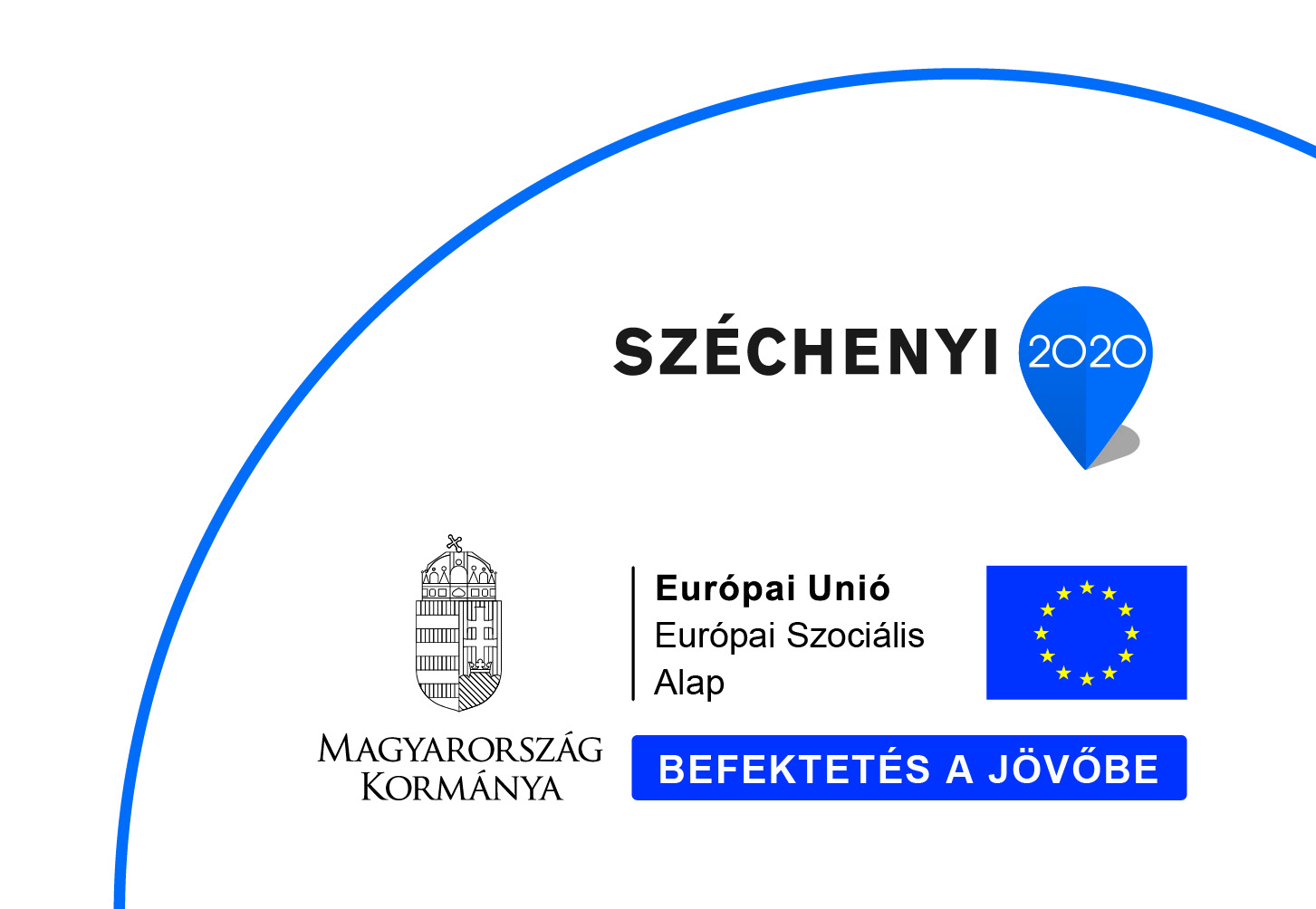 Projekt megvalósítás
Az MDSZ által megvalósított „Tehetséggondozás sport által” (EFOP-3.2.10-16-2016-0001) elnevezésű fejlesztési program célul tűzte ki a gyermekek tehetséggondozását a sport terén és a sport által, a rendszeres fizikai aktivitást végző gyermekek számának növelését, a társadalmi és szociális különbségek csökkentését és ezáltal a társadalmi befogadás erősítését.

A projekt keretében valósul meg az Iskolai sport monitoring és nevezési rendszer kialakítása és bevezetése.
Célok
Támogatói, döntéshozói elvárások

A jelenkor elvárásainak megfelelő felület kialakítása

Papír alapú adminisztráció csökkentése

Belső igény alapján
Fejlesztés folyamatai
Új funkciók
A versenyrendszer valamennyi szintjén az alábbi folyamatokat kell elvégezni:
Előnyök - hátrányok
Bevezetés támogatás
Felhasználói kéziköny

Video guidline (regisztráció, belépés, nevezés)

Frontális képzés a kulcsfelhasználók részére

Ingyenes helpdesk szolgáltatás a testnevelők részére
Bevezetés támogatás
Iskolai nevezési
és
monitoring rendszer
Kezdőlépesek és a folyamat összefoglalása
1. lépés – Bejelentkezés és regisztráció
2. lépés – Saját adatok kitöltése és jelszó módosítás
3. lépés – Sportesemény létrehozása
4. lépés – Nevezések jóváhagyása (meghívás)
5. lépés – Továbbjuttatás, résztvevők jelölése illetve eredmények rögzítése
Bejelentkezés és regisztráció
A Magyar Diáksport Szövetség informatikai rendszereibe mostantól egyetlen közös felületen lehetséges a bejelentkezés
Közvetlen elérés: sso.mdsz.hu
Vagy az www.mdsz.hu informatikai rendszerre mutató bannerairól
A különböző modulokhoz (NETFIT, Diákolimpia, Továbbképzések, stb.) való regisztráció továbbra is modulonként, külön történik, viszont ugyanerről a közös felületről jut oda a felhasználó
Ezáltal különböző felhasználók, különböző szerepkörök szerint látják a modulokat, felületeket
Minden Diáksport Bizottság vezető/tag és megyei titkár központilag megkapja a belépéshez szükséges, már szerepkörhöz – és intézményekhez - rendelt belépési adatokat –> külön regisztráció nem szükséges
Amennyiben pedagógusként kíván belépni a felhasználó, használja a NETFIT® rendszerben már élő felhasználónevét és jelszavát
Amennyiben nem rendelkezik regisztrációval a NETFIT® rendszerben a kezdőfelületen tud választani melyik modulba szeretne regisztrálni
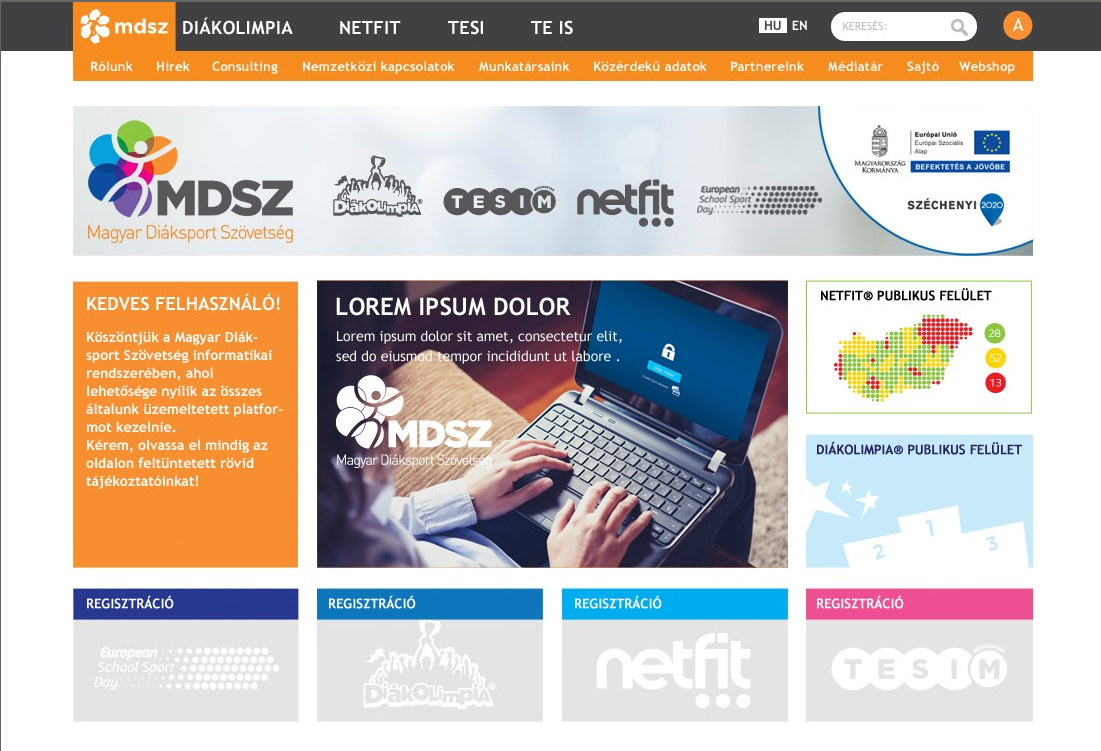 Regisztráció a Diákolimpia® rendszerbe
 (pedagógus szerepkör)

Válassza az előző oldalon látható Diákolimpia® Regisztráció feliratú csempét
Az oldal kérni fogja a 11 jegyű pedagógus azonosítóját
Amennyiben a pedagógus azonosító már szerepel a rendszerünkben – tehát regisztrált már a NETFIT® modulhoz korábban – kizárólag a képen látható jobb oldali kártya fog megjelenni
A NETFIT® rendszerben használt adatokkal tud majd belépni
Amennyiben a pedagógus azonosító ismeretlen a rendszernek – tehát még nem regisztrált felhasználó egyik rendszerben sem – a baloldali kártya jelenik meg
Az adatok kitöltése után a kiküldött emailben leírtak szerint szükséges eljárni
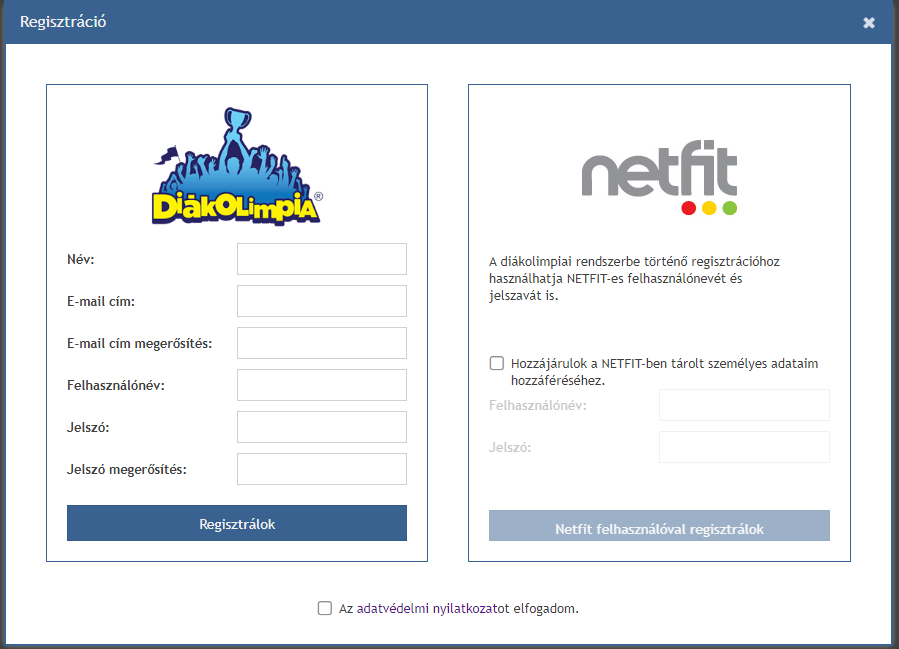 A DSB vezetőknek/tagoknak és megyei titkároknak a központilag megadott felhasználónévvel és jelszóval kell belépniük a kezdőoldalon, majd a Diákolimpia csempét választva a megfelelő felületek és funkciók jelennek meg automatikusan!
A felület általános felépítése
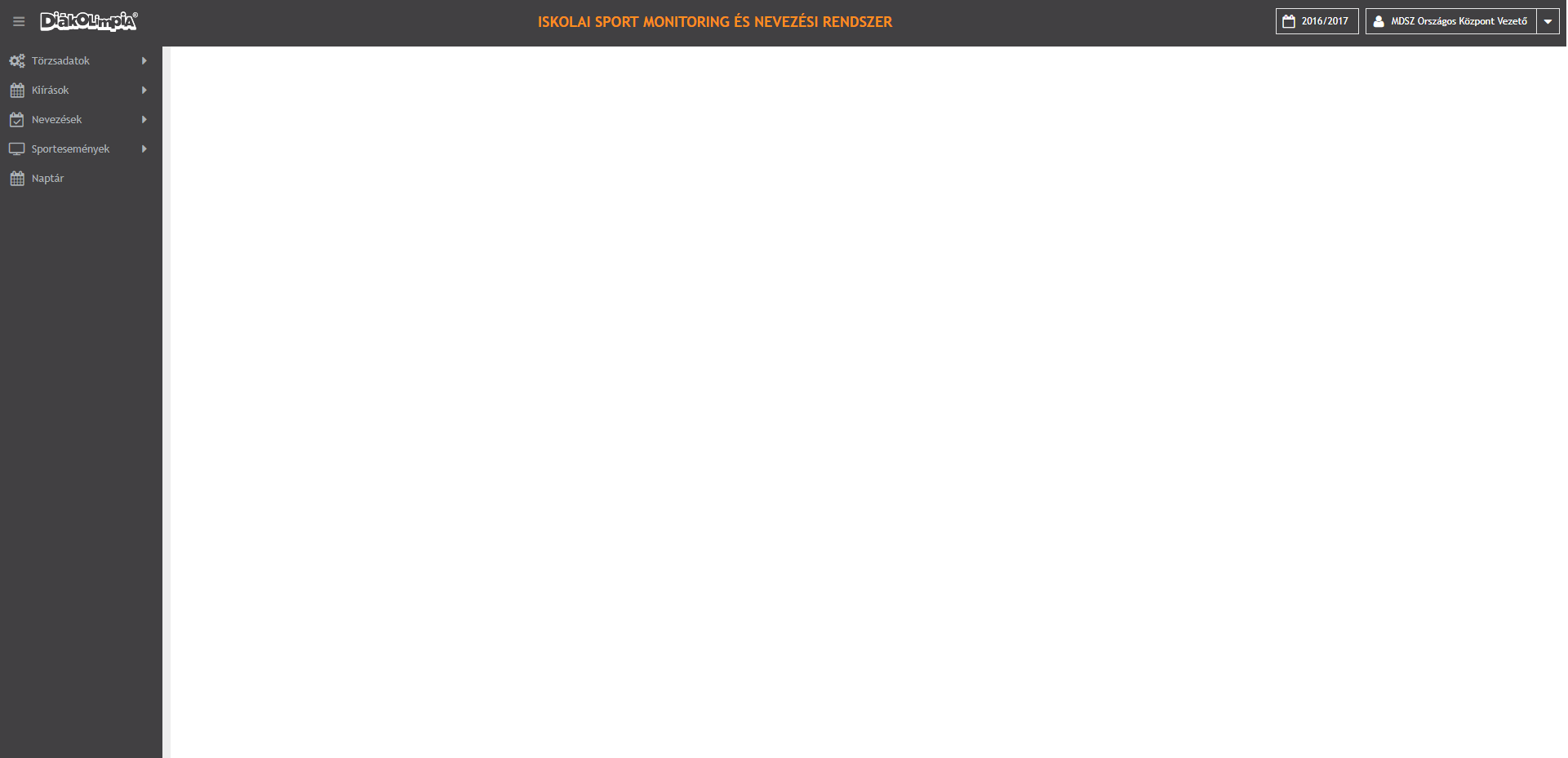 Menüsor elrejtése vagy ikonos megjelenítésre váltás
Kezelendő tanév megjelölése
A felhasználói fiók beállítására szolgáló menüpontok (Adataim, Jelszó módosítás, stb.)
Feladatok ellátására és a folyamatok nyomonkövetésére szolgáló főmenüsor, mely további funkcionális almenüpontokra tagolódik
Bejelentkezett felhasználó/szervezet neve
Saját adatok kitöltése és jelszó módosítás
Belépést követően a jobb felső sarokban található nyílra kattintva megjelenik a menüsor
Kattintson az Adataim menüpontra majd töltse ki azt értelemszerűen


Ugyanebben a menüsorban található a Jelszó módosítása funkció is
Kattintson rá majd az aktuális jelszó megadását követően tetszőlegesen tudja változtatni a következő belépéstől használandó jelszavát
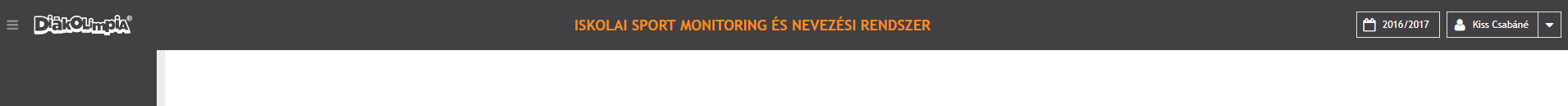 Kiválasztott tanév + Saját név + Nyíl
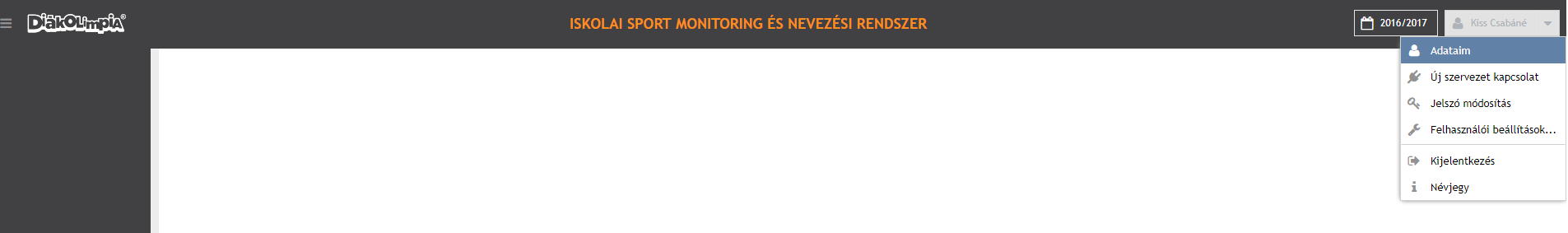 Lépés – Adataim kitöltése
Lépés – Jelszó módosítás
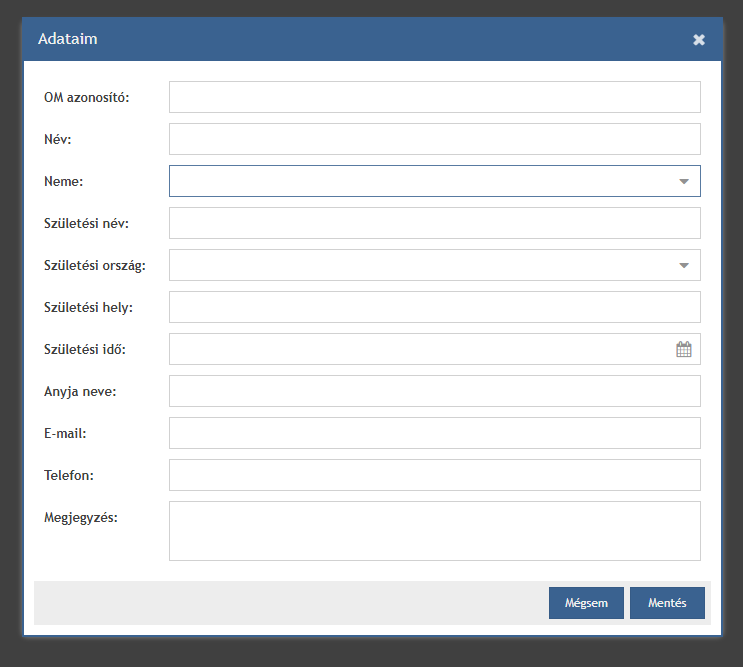 Adataim menüpont kitöltése után a Mentés gombbal tudja jóváhagyni a kitöltött űrlapot.
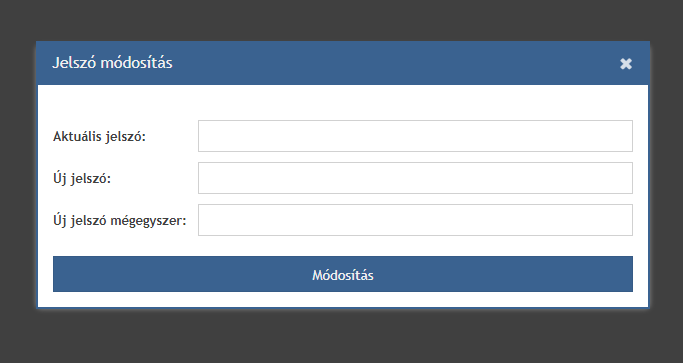 Aktuális jelszó megadását követően változtassa meg a központilag generált jelszavát tetszőleges jelszóra.
Sportesemény létrehozása
Kattintson a baloldali menüponton a Sportesemények menüpont Sportesemény almenüpontjára
A + jelre kattintva megjelenik a létrehozáshoz szükséges adatlap
Kitöltést követően a Mentés gombra kattintva tudja véglegesíteni az adatlapot
Ezután a listában automatikusan megjelenik a létrehozott esemény
Szerkesztés – a sor végén található ikonnal
Törlés – kiválasztva majd a táblázat fejlécében található kuka ikonnal, kizárólag abban az esetben ha nincs az eseményre nevezett csapat/egyén
Kiválasztott sportesemény törlése
Létrehozott sportesemények szerkesztése
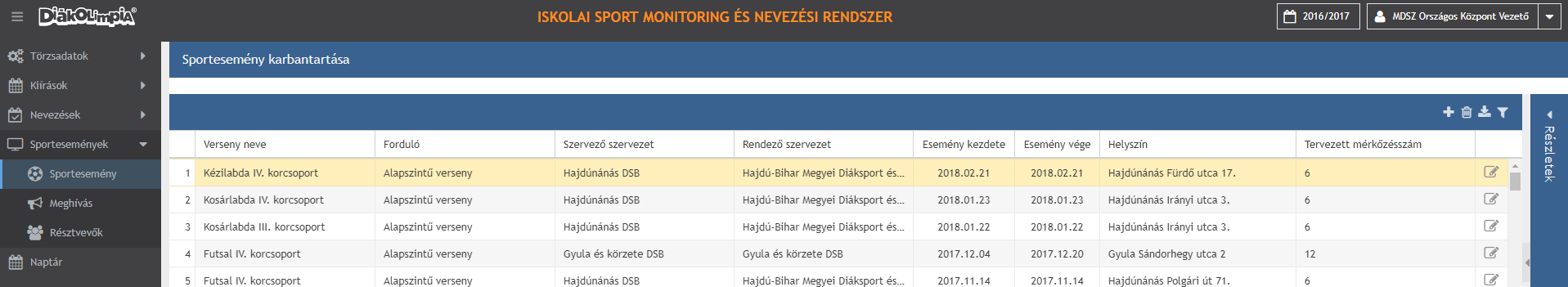 Új sportesemény létrehozása
Verseny – nevezhető versenykiírásban szereplő esemény
Forduló – Alapszintű/megyei elődöntő/stb.
Illetékességi szint – meghatározza a sporteseményre nevezhető iskolák körét
Sportesemény neve – szabadszavas mező
Sportesemény leírása – szabadszavas nem kötelező mező
Rendező szervezet – a tényleges rendező szervezet
Helyszín – helyszín felvétele a listába a kék + jellel lehetséges
Helyszín cím – helyszín kiválasztását követően automatikus kitöltődik
Nevezési határidő – egyszer megadható, később nem módosítható mező
Csapatagok végl. határidő – naptárból kiválasztható dátum formátum
Esemény kezdete – naptárból kiválasztható dátum formátum
Esemény vége – naptárból kiválasztható dátum formátum
Tervezett mérkőzés szám – nem kötelező mező
Tény mérkőzés szám – nem kötelező mező
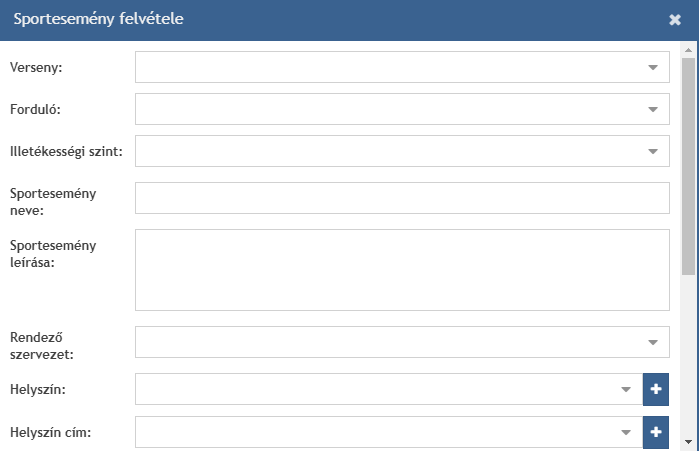 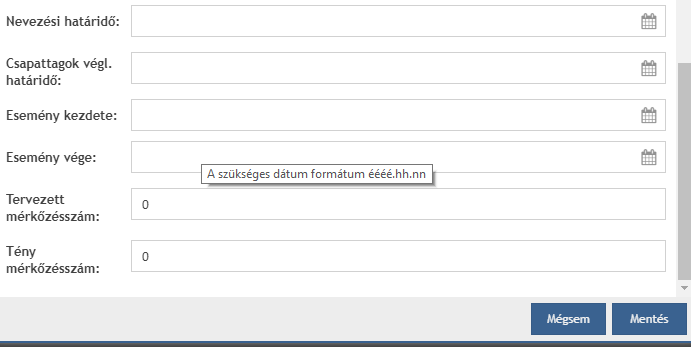 Nevezés jóváhagyása - Meghívás
Kattintson a baloldali menüsorban található Sportesemények menüpontra majd válassza a Meghívás almenüpontot
A menüpont segítségével DSB szinten jóváhagyhatja a sporteseményre való nevezéseket, megyei szinten befogadhatja a DSB szintről, vagy a versenyen kívül feljutókat
A menüpontot megnyitva a szerepkörének megfelelő szintű sporteseményeket látja. A táblázat tetején szűrők segítik a könnyebb felhasználást
Zöld színnel jelzi a rendszer azokat a sporteseményeket ahol nincs adminisztrációs teendő, sárgával ahol már elkezdődött az adminisztrációs munka de még nem fejeződött be és pirossal ahol még nem kezdődött meg a nevezések karbantartása
Nevezés jóváhagyása - Meghívás
A listában szereplő sporteseményre kattintva megjelenik/nek a versenyszámok
A kezelendő versenyszámot kiválasztva megjelenik a Területi meghívott kiválasztása ablak
Az ablak jobb felső sarkában különböző területi bontásokból választhat a felhasználó szerepkör alapján (megye/DSB/iskola)
Továbbá megjelennek a meghívható iskolák listája
A sor végén található hangszóró ikon segítségével történik meg az adott iskola meghívása a korábban kiválasztott sporteseményre
A kuka ikon a nevezés törlésére szolgál
Az iskolára kattintva egyénenként tudja meghívni a versenyzőket a sporteseményre
Nevezés jóváhagyása - Meghívás
Elkezdődött, de még nem fejeződött be a nevezések, feljutások kezelése
Nincs adminisztratív teendő
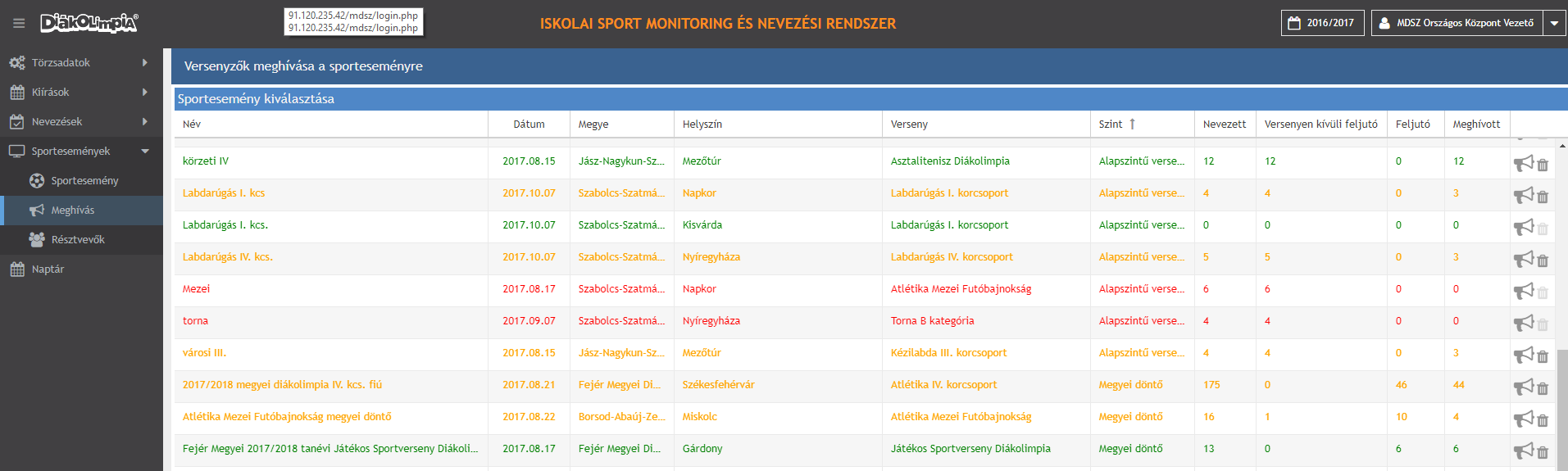 Összes feljutó meghívása
Még nem kezdődött meg adminisztratív munka
Nevezés jóváhagyása - Meghívás
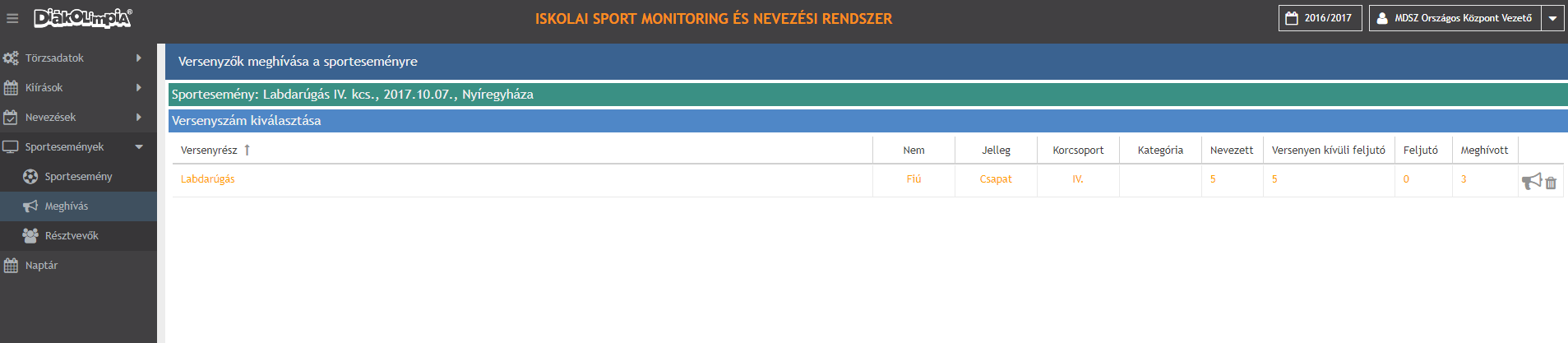 Nevezés jóváhagyása - Meghívás
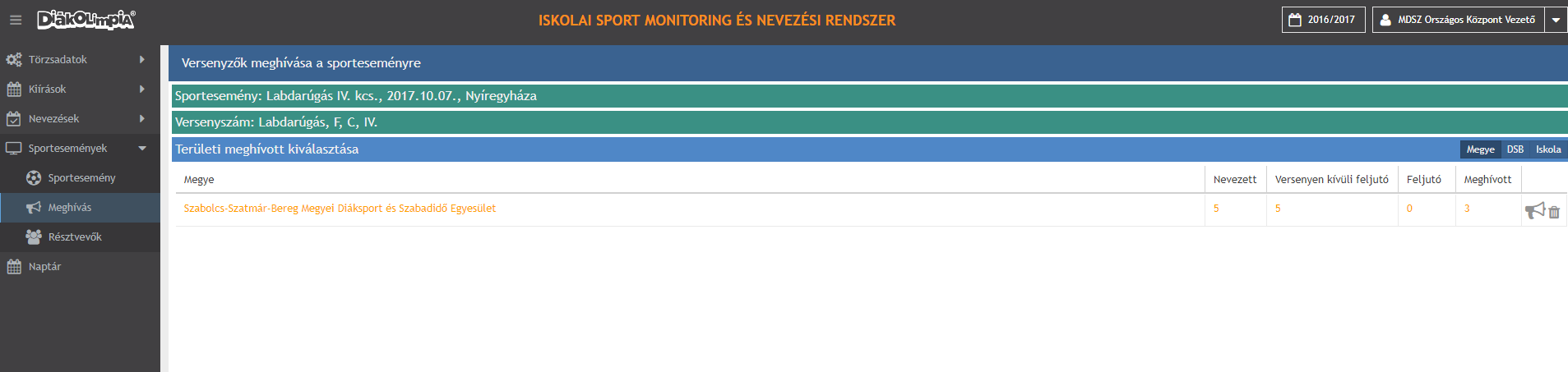 Nevezés jóváhagyása - Meghívás
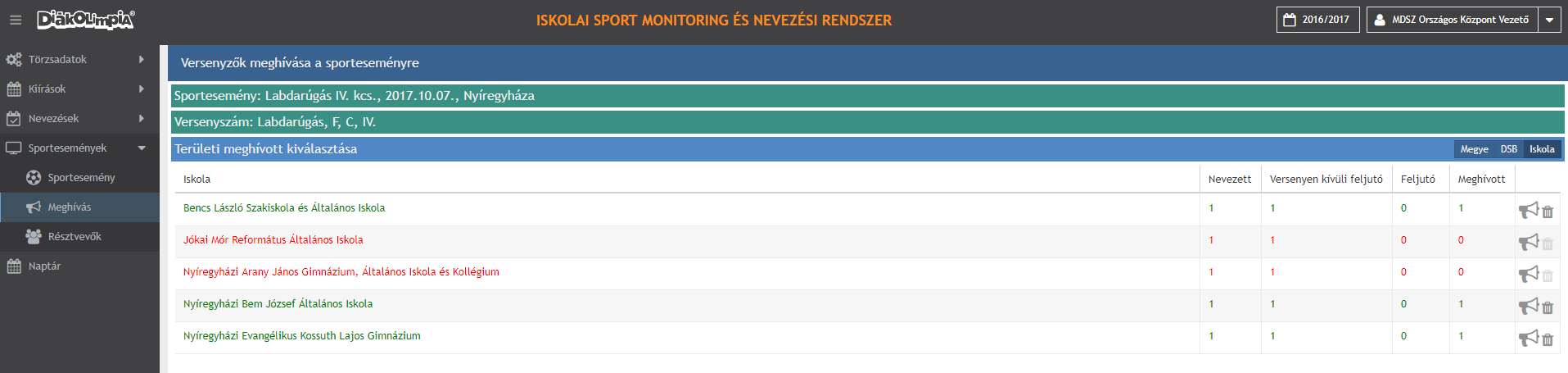 Továbbjuttatás, résztvevők jelölése, illetve eredmények rögzítése
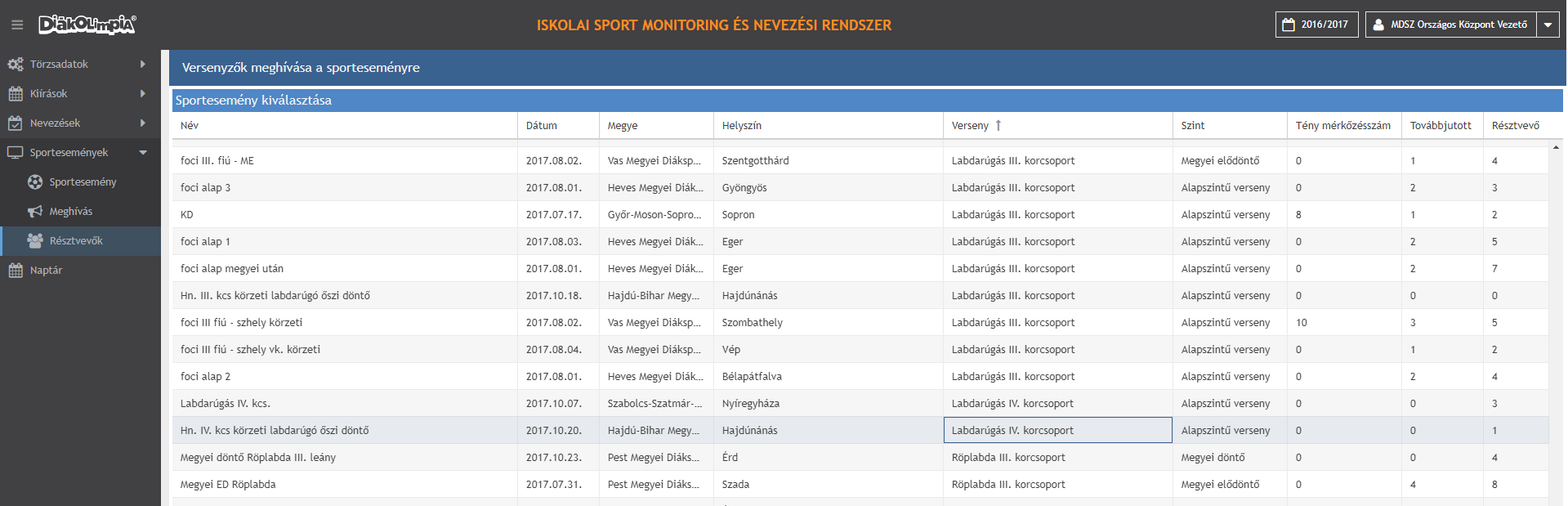 Továbbjuttatás, résztvevők jelölése, illetve eredmények rögzítése
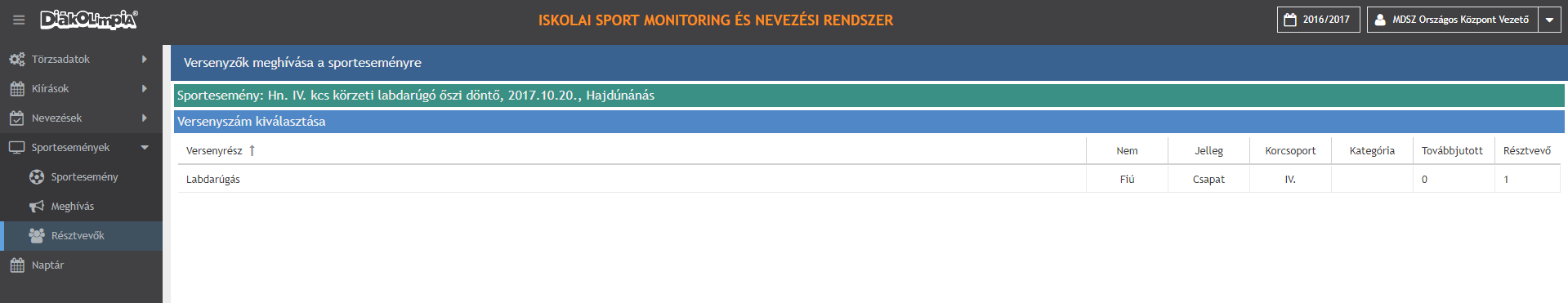 Továbbjuttatás, résztvevők jelölése, illetve eredmények rögzítése
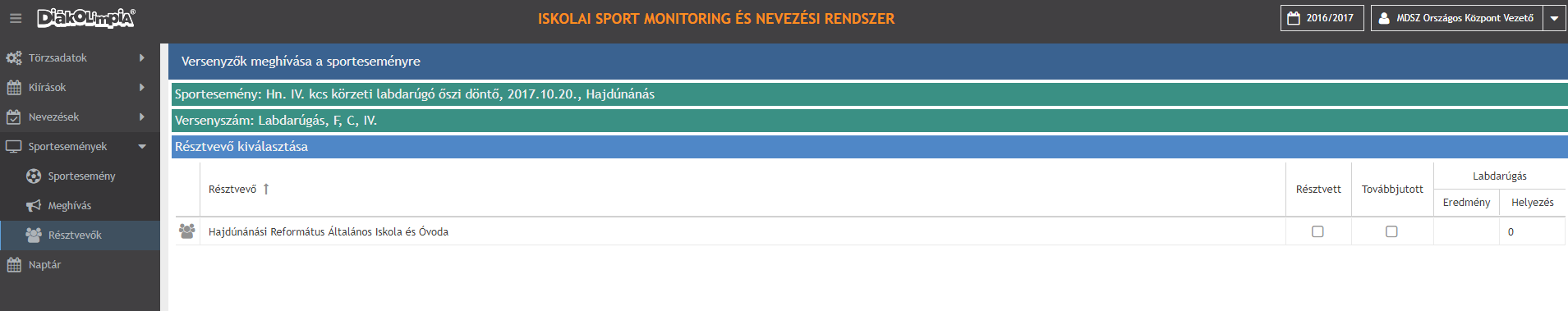 Továbbjuttatás, résztvevők jelölése, illetve eredmények rögzítése
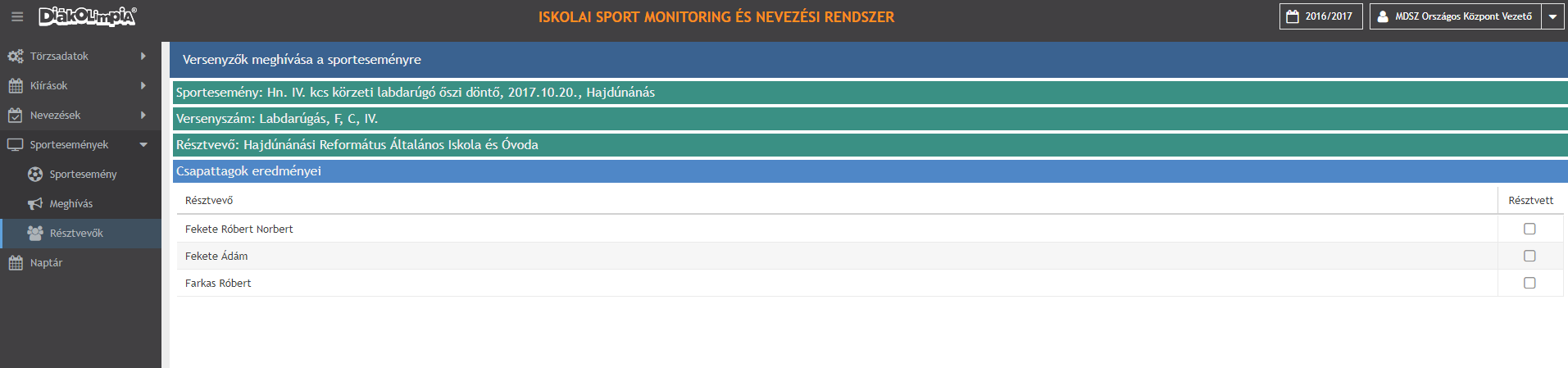 Dokumentumok csatolása,
Terv-tény adatok rögzítése
A Sportesemények létrehozása során megadható a „Tervezett mérkőzésszám”, mely a munkatervek elkészítéséhez szükséges
Az esemény megrendezését követően a „Tény mérkőzésszám” ugyanitt adható meg
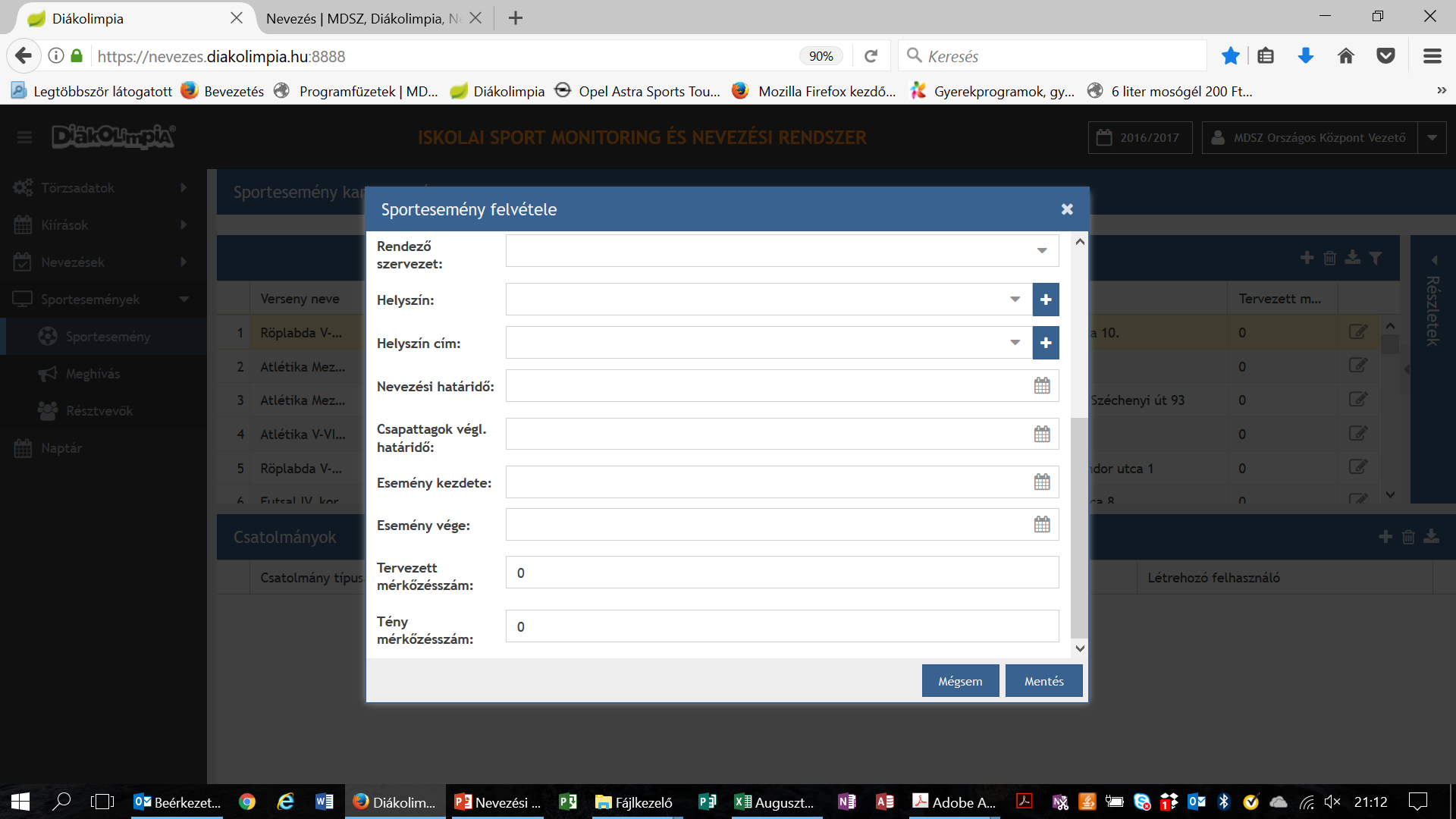 Dokumentumok csatolása,
Terv-tény adatok rögzítése
A Sportesemény megrendezését követően fotók, jegyzőkönyvek csatolhatók a sporteseményhez (Sportesemény almenü lap alján, jobb oldalon lévő „+” gombbal):
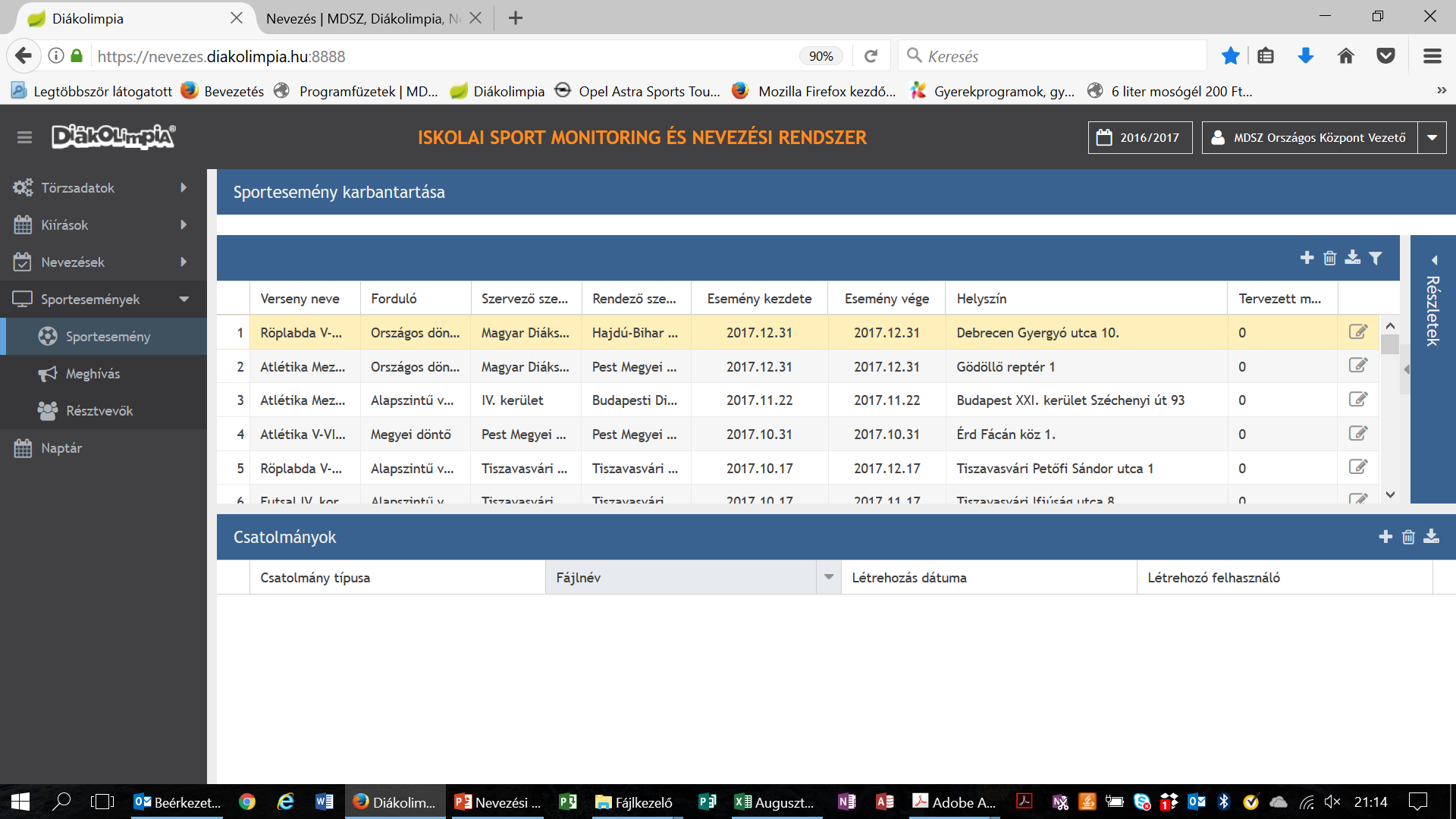 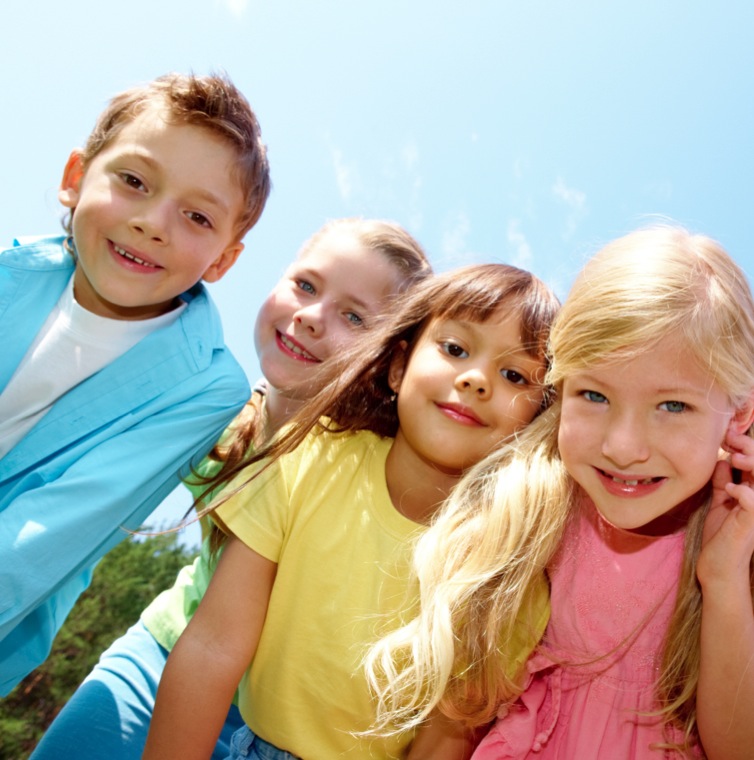 Köszönjük a figyelmet!
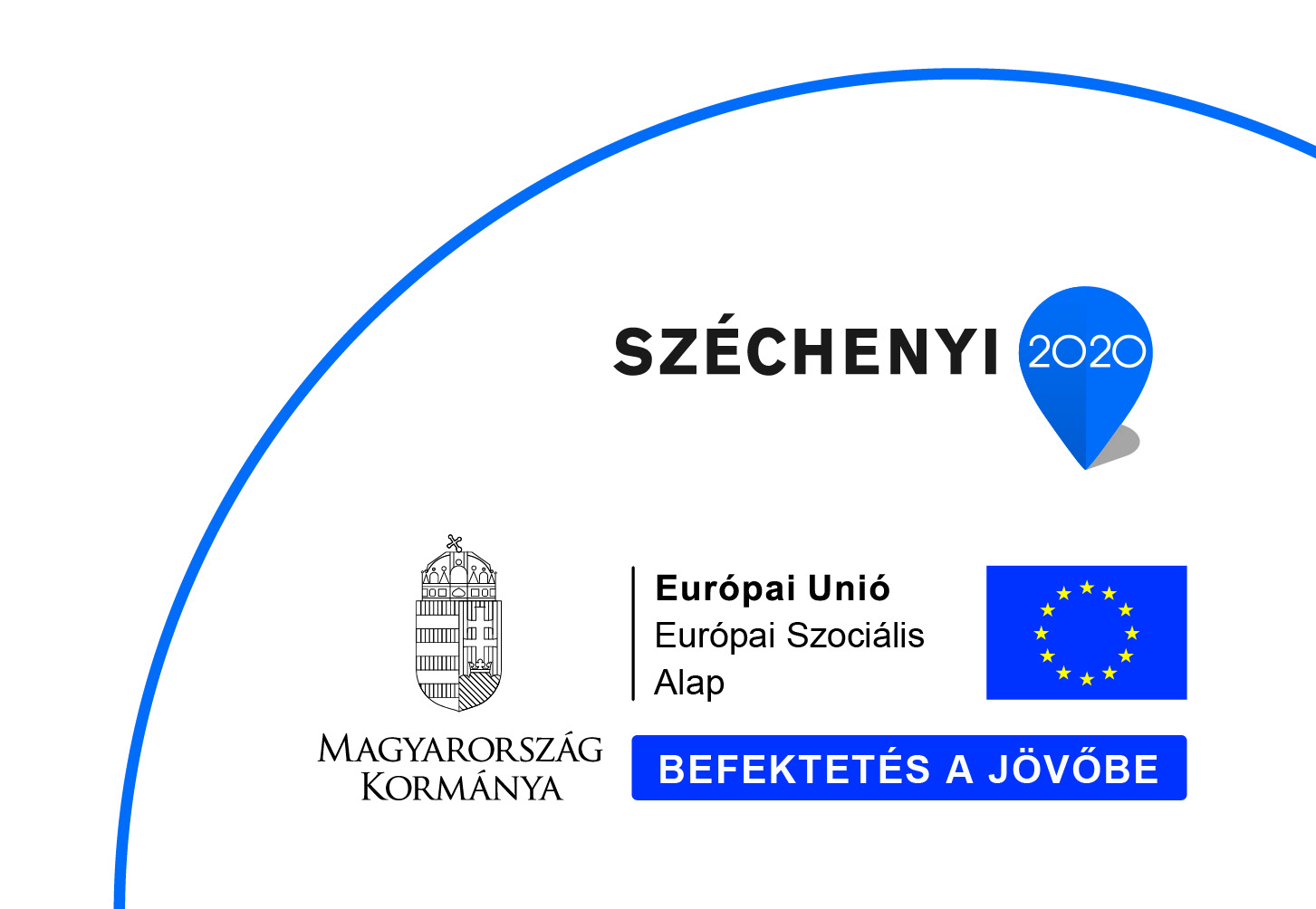